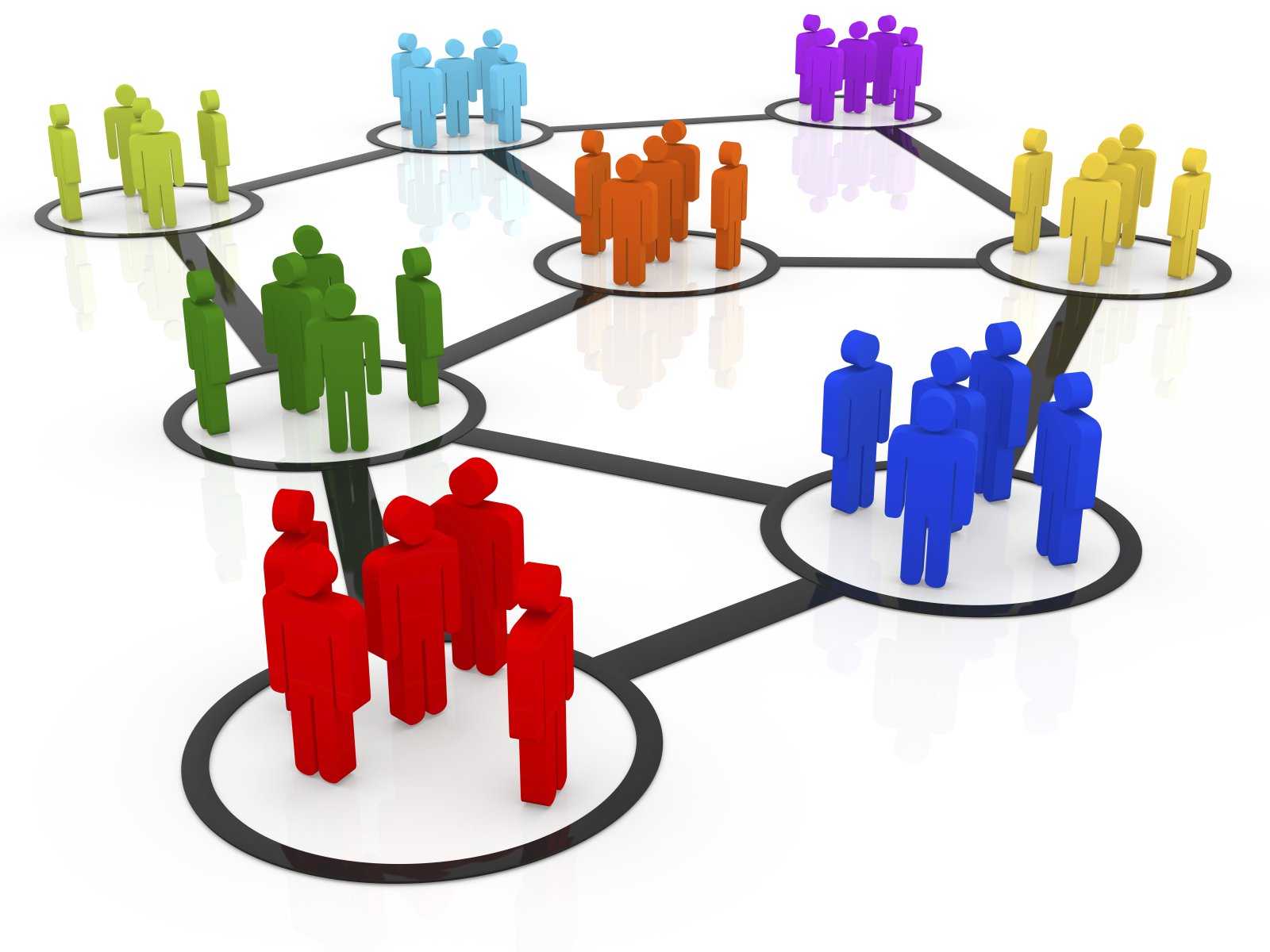 Презентація курсу“соціологія праці та комунікацій”
Метою викладання навчальної дисципліни «Соціологія праці та комунікацій» є ознайомлення студентів з соціальними аспектами ринкової економіки, формування у студентів соціологічного погляду на трудову діяльність; наукового підходу до закономірностей розвитку і функціонування різних утворень (систем, інститутів) в галузі праці.
Основними завданнями вивчення дисципліни «Соціологія праці та комунікацій» є набуття практичних навичок дослідження соціальних явищ і процесів, використання отриманих знань у професійній діяльності.
студенти повинні знати: – структуру соціологічного знання, місце в ній «соціологія праці та комунікацій»; специфіку об'єкту і предмету «соціологія праці та комунікацій»; – етапи і тенденції розвитку вітчизняної і зарубіжної соціології праці і трудових колективів;– основні категорії і поняття соціології праці і трудових колективів: характер праці, зміст праці, ринок праці, трудовий колектив та ін.; – сутність соціальних процесів в галузі праці, соціально-трудових відносин; – напрямки функціонування ринку праці і особливості його формування в україні.
У разі успішного завершення курсу студент зможе:
– застосовувати соціологічні методи дослідження процесів і явищ в галузі праці;
–	використовувати резервів підвищення ефективності праці у сучасних економічних умовах; 
– проводити соціологічних досліджень; 
– розробляти програми соціологічних досліджень у сфері праці і соціально-трудових відносин.